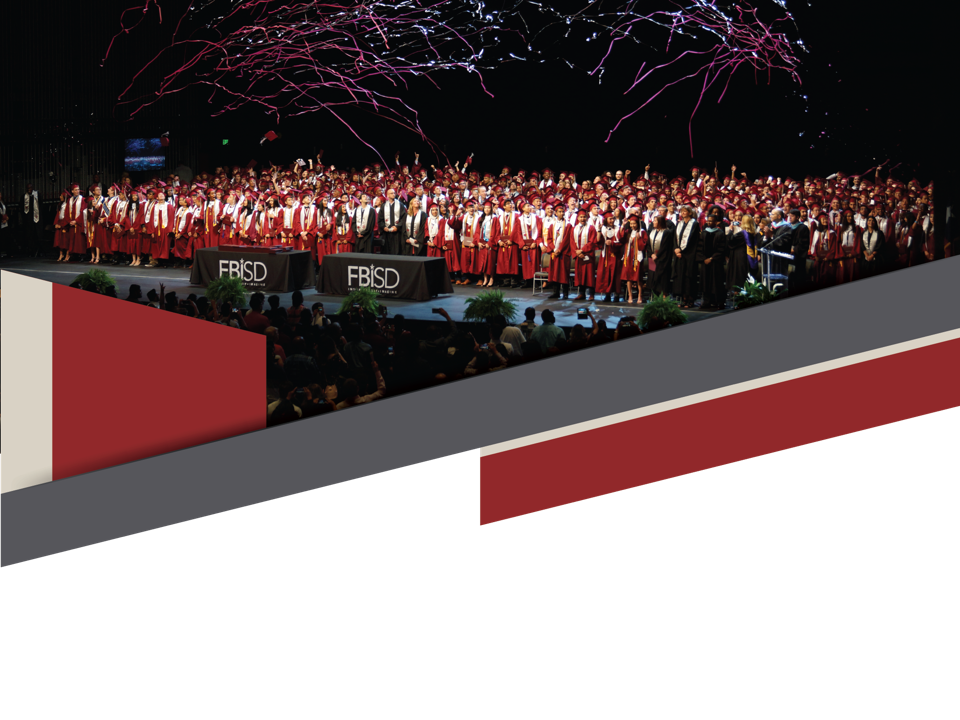 Language Enrichment That Works!
Presented by Lili Dibai, Lee Glaesemann, Joël Johnson, and Sarah Arnold Martinez
January 30, 2020 Seidlitz Conference, What’s Working for ELs in Texas?
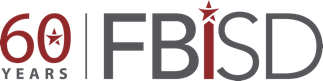 All content is property of Fort Bend ISD. No part of this publication may be reproduced without express written permission from Fort Bend ISD Multilingual Programs.
Getting to Know You!
How many of you are…
Elementary General Education Teachers
Elementary ESL Teachers
Elementary Bilingual/Dual Language Teachers
Secondary General Education Teachers
Secondary ESL Teachers
Specialists or Instructional Coaches
Campus or District Administrators
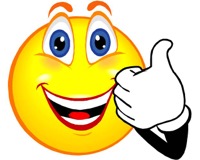 All content is property of Fort Bend ISD. No part of this publication may be reproduced without express written permission from Fort Bend ISD Multilingual Programs.
2
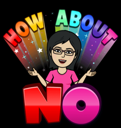 Does any of this look familiar?
State testing preparation materials/tutorials
Teaching straight from a textbook
Scouring the internet for materials
Insufficient instructional resources to meet the needs of all students, including English Learners (ELs)
Online programs as a SOLE means to language acquisition
All content is property of Fort Bend ISD. No part of this publication may be reproduced without express written permission from Fort Bend ISD Multilingual Programs.
3
Welcome to Fort Bend ISD!
Eighth largest district in Texas
76,000 students
16% ELs
Most diverse in the nation 
More than 90 languages and dialects spoken
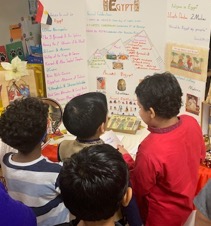 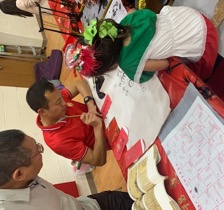 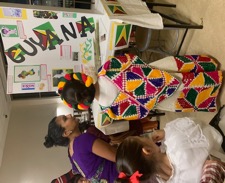 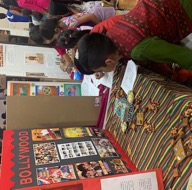 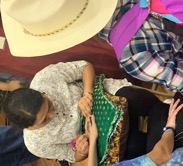 All content is property of Fort Bend ISD. No part of this publication may be reproduced without express written permission from Fort Bend ISD Multilingual Programs.
What's Our Story?
Curriculum
The FBISD curriculum supports the linguistic needs of all ELs.
The curriculum provides exemplars of sheltered instruction and a systematic approach to teaching vocabulary.
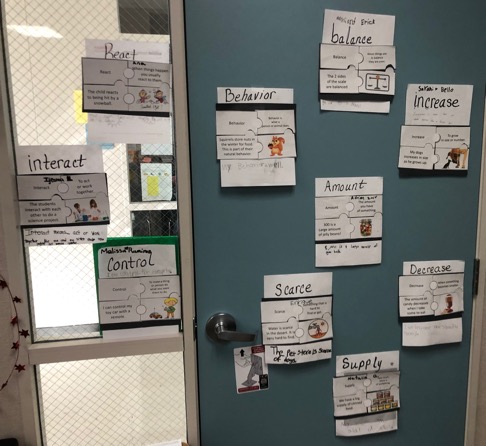 All content is property of Fort Bend ISD. No part of this publication may be reproduced without express written permission from Fort Bend ISD Multilingual Programs.
5
What's Our Story?
Today’s Focus
We recognized a need for ELs to engage in an enrichment curriculum whose focus is language acquisition.

We would like to share our process of developing a supplemental curriculum for K-12 English learners.
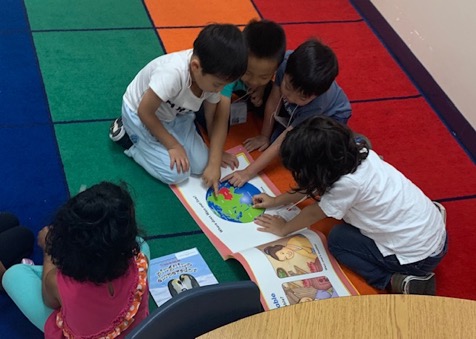 All content is property of Fort Bend ISD. No part of this publication may be reproduced without express written permission from Fort Bend ISD Multilingual Programs.
6
Step 1: Answering Our “Why”The Need for Supplemental EL Curriculum
Developing an equitable supplemental EL curriculum involved...
reviewing current state and federal guidelines
researching EL demographic trends by region
examining current and proposed resources
All content is property of Fort Bend ISD. No part of this publication may be reproduced without express written permission from Fort Bend ISD Multilingual Programs.
7
Step 2: Developing a Student Profile
We reviewed data sources such as TELPAS, Universal Screener, and teacher feedback in order to…
establish descriptors of ELs who would benefit from additional opportunities to acquire English
prepare a curriculum specific to ELs' linguistic and developmental needs
All content is property of Fort Bend ISD. No part of this publication may be reproduced without express written permission from Fort Bend ISD Multilingual Programs.
8
Step 3: Creation and Implementation of Supplemental Curriculum
Develop a curriculum whose content...
facilitates language acquisition
is consistent by program on any campus
provides for lesson deliveries, materials, and strategies that are appropriate and equitable
All content is property of Fort Bend ISD. No part of this publication may be reproduced without express written permission from Fort Bend ISD Multilingual Programs.
9
Step 4: Development of Supplemental Curriculum
Role of the EL supplemental curriculum writer:
Collaborate with EL coordinators on turning the "blueprint" into actual curriculum.
Prepare daily lessons that are comprehensible to teachers with or without a strong background in sheltered instruction
Develop learning experiences that are language-rich and of high interest to students
All content is property of Fort Bend ISD. No part of this publication may be reproduced without express written permission from Fort Bend ISD Multilingual Programs.
10
Language-rich/Sheltered Classroom Experiences Incorporating Four Domains of Language
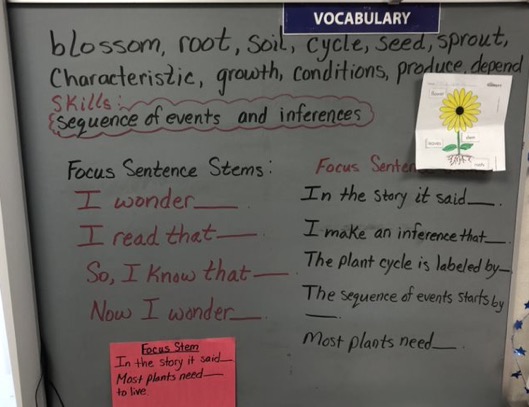 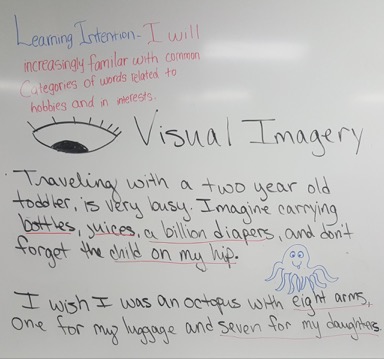 All content is property of Fort Bend ISD. No part of this publication may be reproduced without express written permission from Fort Bend ISD Multilingual Programs.
11
Appropriate Themes/Content in Connection with Specific Language Functions
Secondary ESL
Elementary ESL
Thematic-Based 
Instructional Focus
Building Community

Job/Occupation/Money

Interests/Hobbies, Games/Sports, Entertainment
HS and College in the U.S.
Content-Based Instructional Focus
Language development

Reading comprehension

Vocabulary development
All content is property of Fort Bend ISD. No part of this publication may be reproduced without express written permission from Fort Bend ISD Multilingual Programs.
12
Focus on the ELPS: Speaking and Writing
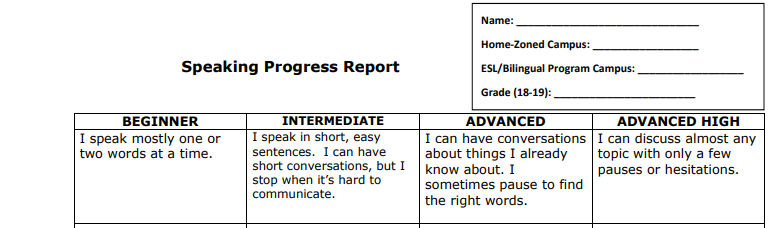 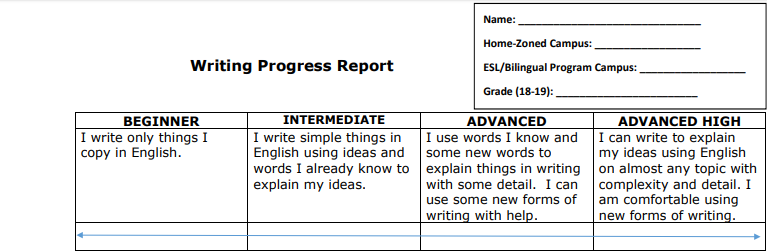 All content is property of Fort Bend ISD. No part of this publication may be reproduced without express written permission from Fort Bend ISD Multilingual Programs.
13
Alignment to District Curriculum Structure
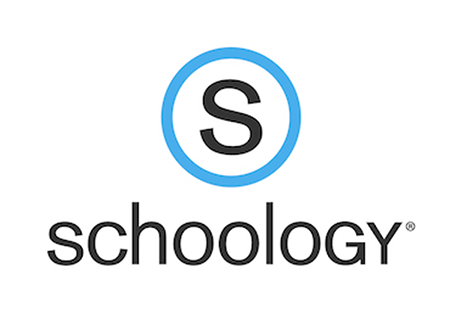 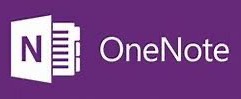 All content is property of Fort Bend ISD. No part of this publication may be reproduced without express written permission from Fort Bend ISD Multilingual Programs.
14
Curriculum Training for Administrators, Facilitators, and Teachers
Instructional Expectations and Responsibilities
EL Supplemental Program Offerings
Curricular Structures
Instructional Coaching
Instructional Routines
Instructional Resources
All content is property of Fort Bend ISD. No part of this publication may be reproduced without express written permission from Fort Bend ISD Multilingual Programs.
15
Elem. ESL Enrichment Program
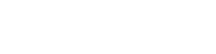 ESL Rising Kinder and Rising 1st
Enrolled in Pre-K or Kindergarten. 
Eligible to participate or will continue to participate in the FBISD ESL program in Kindergarten or 1st Grade.
All students must have qualified and have parent permission for the ESL program prior to registering for the supplemental program.
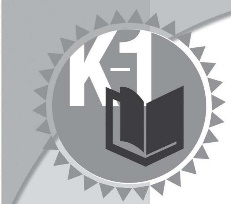 All content is property of Fort Bend ISD. No part of this publication may be reproduced without express written permission from Fort Bend ISD Multilingual Programs.
16
Elem. ESL Enrichment Program
Newcomer 2nd – 6th 

Enrolled in 1st-5th grade 
Born outside the USA
Have participated in the FBISD ESL program for 3 years or fewer
Have parent permission prior to registering for the supplemental program
Teacher recommendation based on level of English language proficiency
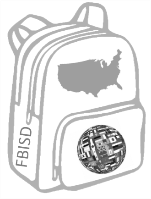 All content is property of Fort Bend ISD. No part of this publication may be reproduced without express written permission from Fort Bend ISD Multilingual Programs.
17
Elem. ESL Enrichment Program
Rising Stars 2nd – 6th 

Enrolled in 1st-5th grade 
Two years or more and continues to participate in the FBISD ESL program
Have parent permission prior to registering for the supplemental program
Teacher recommendation based on level of English language proficiency
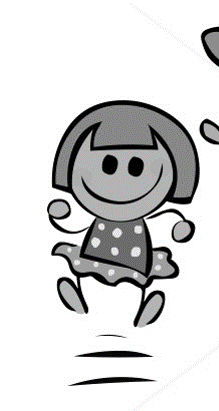 All content is property of Fort Bend ISD. No part of this publication may be reproduced without express written permission from Fort Bend ISD Multilingual Programs.
18
ESL Supplemental Resources
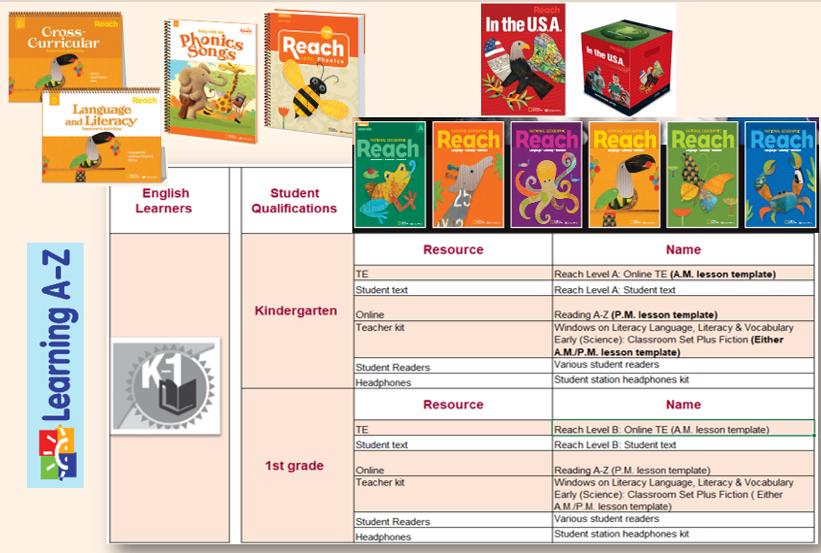 All content is property of Fort Bend ISD. No part of this publication may be reproduced without express written permission from Fort Bend ISD Multilingual Programs.
19
Instructional Support
Instructional Support
Daily instructional visits and conversations (face to face or virtual)
Purposeful number of classroom visits

Lesson Planning/Delivery
General overview of authentic English language development through content areas
Small group instruction
Balanced Literacy

Student Growth
Formative Assessment
Progress Reports focused on output domains of Speaking and Writing
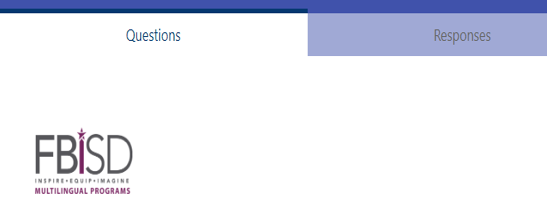 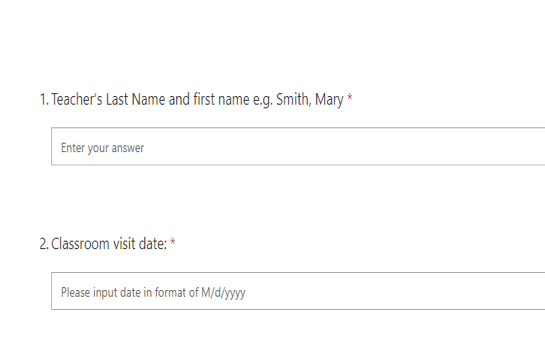 All content is property of Fort Bend ISD. No part of this publication may be reproduced without express written permission from Fort Bend ISD Multilingual Programs.
20
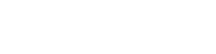 Bilingual Rising Kinder and Rising 1st
Enrolled in Pre-K or Kindergarten. 
Eligible to participate or will continue to participate in the FBISD Bilingual Program in Kindergarten or 1st Grade.
All students must have qualified and have parent permission for the Bilingual Program prior to registering for the supplemental program.
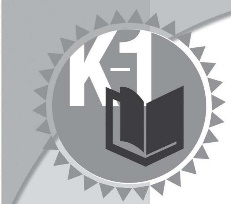 All content is property of Fort Bend ISD. No part of this publication may be reproduced without express written permission from Fort Bend ISD Multilingual Programs.
21
Bilingual Rising Kinder & 1st Schedule
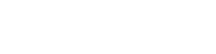 Interdisciplinary Approach

English Language and Literacy Development Time
Spanish Language Arts
Literacy within the Content Areas
Social Studies
Math
Science
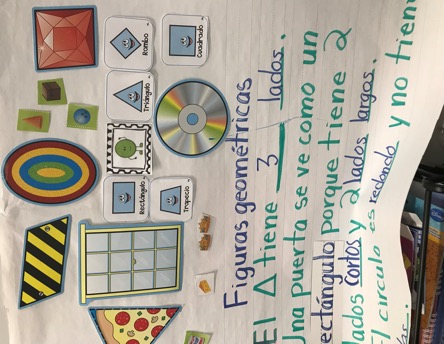 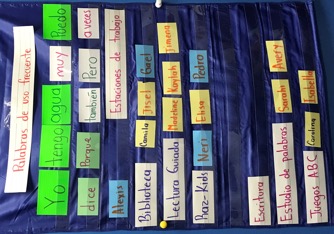 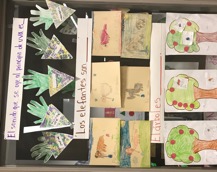 All content is property of Fort Bend ISD. No part of this publication may be reproduced without express written permission from Fort Bend ISD Multilingual Programs.
22
Bilingual Rising Kinder & 1st Curriculum
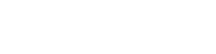 All content is property of Fort Bend ISD. No part of this publication may be reproduced 
without express written permission from Fort Bend ISD Multilingual Programs.
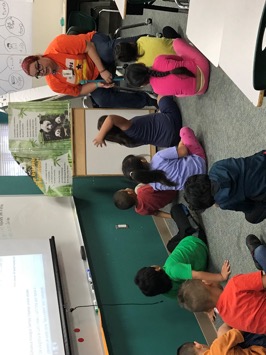 Mathematics
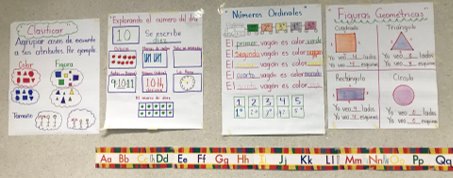 Social Studies
Science
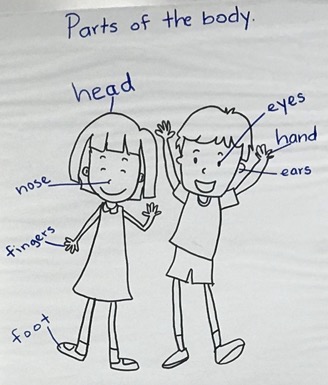 SLAR
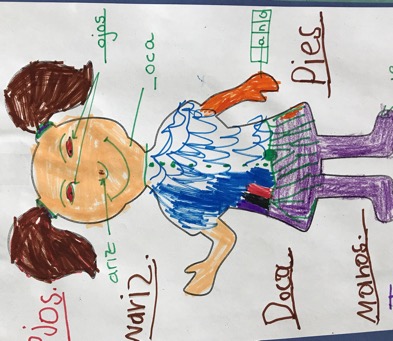 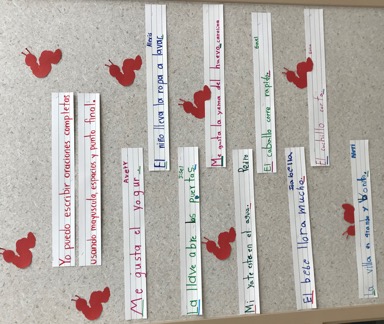 ELLD
23
Balanced Literacy Approach
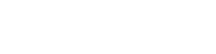 The bilingual supplemental program utilizes a balanced literacy approach.
All content is property of Fort Bend ISD. No part of this publication may be reproduced without express written permission from Fort Bend ISD Multilingual Programs.
24
Bilingual Resources
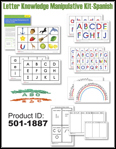 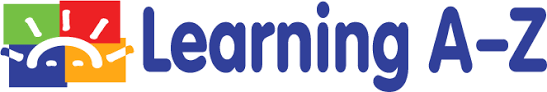 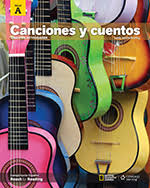 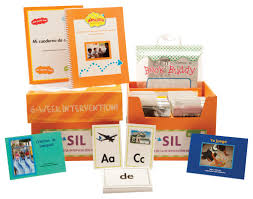 All content is property of Fort Bend ISD. No part of this publication may be reproduced without express written permission from Fort Bend ISD Multilingual Programs.
25
Bilingual Assessments
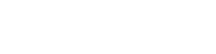 Pre- and Post- Assessment

Areas of Focus
Social Skills Development
Reading/Writing Development
Reading Comprehension Development
English Language and Literacy Development
Mathematics Development
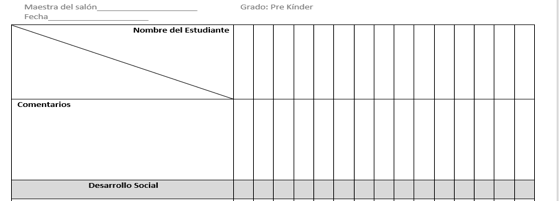 All content is property of Fort Bend ISD. No part of this publication may be reproduced without express written permission from Fort Bend ISD Multilingual Programs.
26
Secondary ESL
When writing this curriculum, we tried to consider the developmental needs of our middle and high school students.

Our focus was to create a linguistically and age-appropriate curriculum.
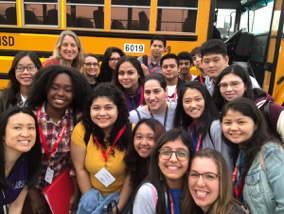 All content is property of Fort Bend ISD. No part of this publication may be reproduced without express written permission from Fort Bend ISD Multilingual Programs.
27
Structure
All content is property of Fort Bend ISD. No part of this publication may be reproduced without express written permission from Fort Bend ISD Multilingual Programs.
28
Structure
All content is property of Fort Bend ISD. No part of this publication may be reproduced without express written permission from Fort Bend ISD Multilingual Programs.
29
Instructional Model
Workshop Model

Opening Structure
Mini Lesson
Work Time
Debrief
All content is property of Fort Bend ISD. No part of this publication may be reproduced without express written permission from Fort Bend ISD Multilingual Programs.
30
Instructional Model: Opening Structure
Sets the instructional purpose for the day

Can be used to assess background knowledge. 

Can be used to activate prior knowledge, building background knowledge, making connections, etc.

Time to review the written and displayed learning intention, success criteria & key vocabulary.
All content is property of Fort Bend ISD. No part of this publication may be reproduced without express written permission from Fort Bend ISD Multilingual Programs.
31
Instructional Model: Mini Lesson
Demonstration/Models
Whole Group Instruction
Small Group Instruction 
Inquiry / Experiment 
Shared Writing 
Shared Reading/Interactive Read Aloud
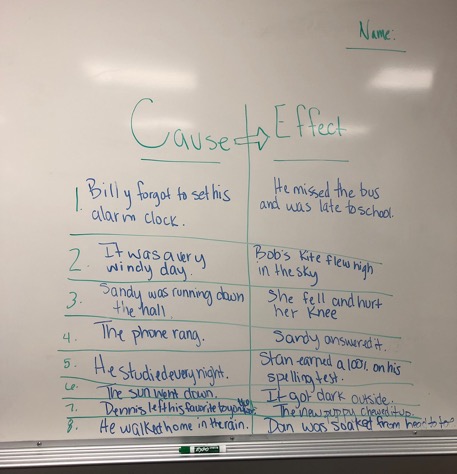 All content is property of Fort Bend ISD. No part of this publication may be reproduced without express written permission from Fort Bend ISD Multilingual Programs.
32
Instructional Model: Application
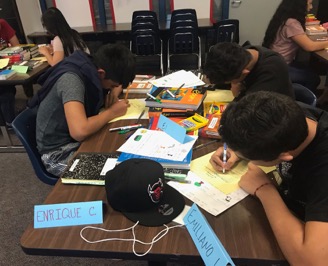 Focused on a single skill or well-paired skills 

 Student led learning through intentional small group and independent work 

 Structured student talk to support thinking 

 Student share time 

 Teacher as facilitator 

 Stations
All content is property of Fort Bend ISD. No part of this publication may be reproduced without express written permission from Fort Bend ISD Multilingual Programs.
33
Stations: Example
Listening/Speaking station:
With your partner, use the Picture Dictionary pages 18-19 to identify and make/print 10 labels for the classroom. 

Place labels where they belong in the classroom with tape. 

Play I Spy with your partner using sentence frames and all identified objects in the room. * Teacher will review how to play "I SPY" and use stem: I spy something _______ and it is _________ .
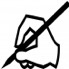 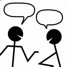 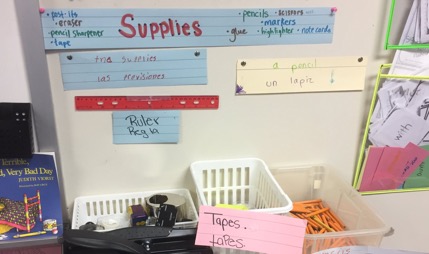 All content is property of Fort Bend ISD. No part of this publication may be reproduced without express written permission from Fort Bend ISD Multilingual Programs.
34
Stations: Example
Reading/Writing station:

Use sentence stems and vocabulary lists (verbs) to describe the function of different items in the classroom (Picture Dictionary Pages 18-23).
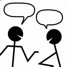 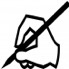 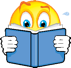 All content is property of Fort Bend ISD. No part of this publication may be reproduced without express written permission from Fort Bend ISD Multilingual Programs.
35
Focus on output
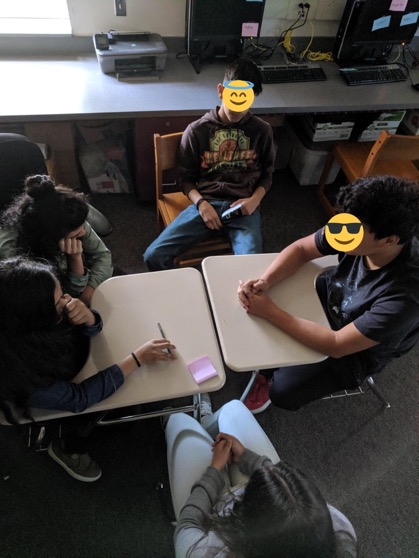 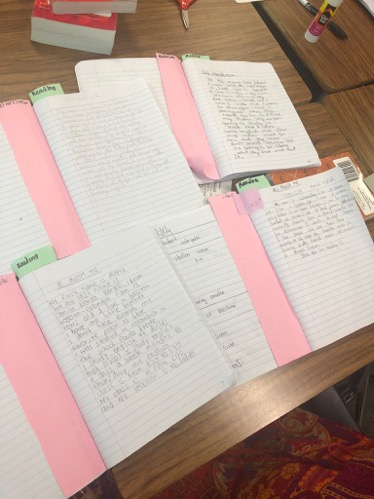 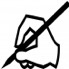 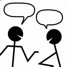 All content is property of Fort Bend ISD. No part of this publication may be reproduced without express written permission from Fort Bend ISD Multilingual Programs.
36
College Visit!
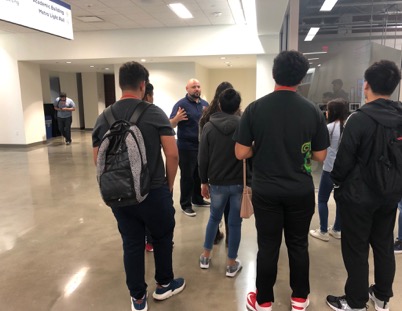 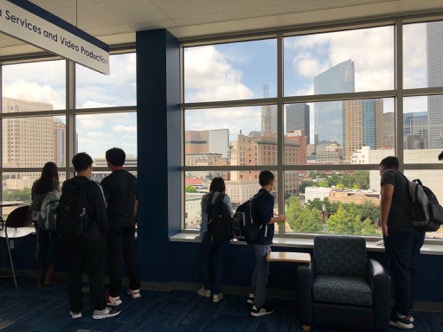 All content is property of Fort Bend ISD. No part of this publication may be reproduced without express written permission from Fort Bend ISD Multilingual Programs.
37
Fidelity and Refinement
Equity across campuses
Classroom observations
Survey data (parents, administrators, teachers, students)

Continuous improvement
Curriculum writers as teachers
Curriculum refinement at the end of a program cycle
All content is property of Fort Bend ISD. No part of this publication may be reproduced without express written permission from Fort Bend ISD Multilingual Programs.
38
Success!
End goal: Create a supplemental curriculum that accelerates English language development.

Observed Success:
High level of student engagement at all grade levels
Consistent attendance throughout supplemental programs
Student ownership of English language development
All content is property of Fort Bend ISD. No part of this publication may be reproduced without express written permission from Fort Bend ISD Multilingual Programs.
39
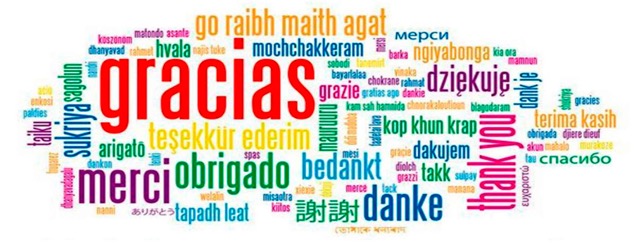 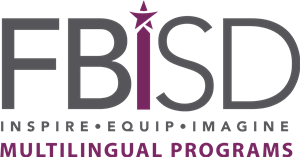 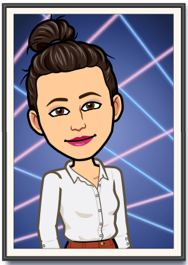 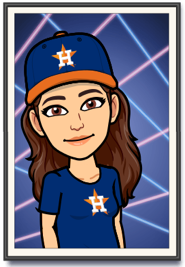 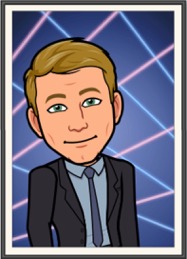 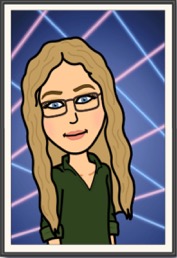 Joël Johnson
Sec. ESL Program Coordinator
Sarah Arnold Martinez
Bilingual Program Coordinator
Lili Dibai
Elem. ESL Program Coordinator
Lee Glaesemann
Elem. ESL Program Coordinator
All content is property of Fort Bend ISD. No part of this publication may be reproduced without express written permission from Fort Bend ISD Multilingual Programs.
40